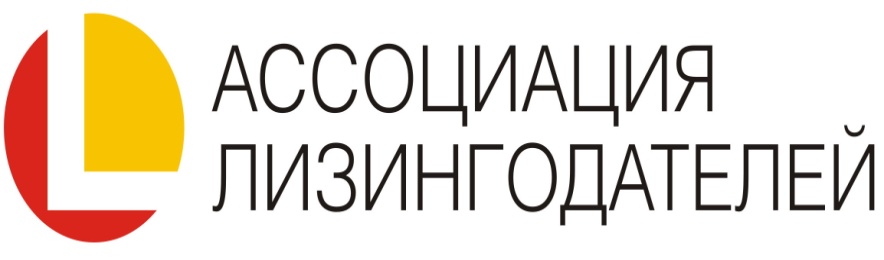 Подведение итогов работы лизинговой отрасли Беларуси и оглашение рейтинга лизинговых  организаций за 2024 г.

Предложение партнёрам
Главное событие отрасли
Ежегодное мероприятие по подведению итогов работы лизинговой отрасли Беларуси и рейтинга лизинговых  организаций - главная коммуникационная площадка лизингового сообщества. 
		Цель мероприятия – подведение итогов работы лизинговых организаций за 2024 г., информирование о текущем состоянии рынка лизинга и перспективах развития лизинговой отрасли в 2025 г., награждение лидеров рейтинга, а также налаживание профессиональных связей и интеграция белорусского лизингового сообщества.
Организаторы и участники
Организатор: Ассоциация лизингодателей Республики Беларусь. 

	Участники: 
     Представители лизинговых организаций, банков, страховых компаний Беларуси, Национального банка Республики Беларусь, Банка развития Республики Беларусь, Ассоциации белорусских банков, Республиканской ассоциации микрофинансовых организаций, Ассоциации развития финансового рынка, Белорусской ассоциации страховщиков, ОАО НКФО «ЕРИП», Республиканского союза промышленников и предпринимателей, Республиканской ассоциации предприятий промышленности «БелАПП», БАМАП, ОАО «Белорусская валютно-фондовая биржа»,  Евразийской экономической комиссии, Торгово-промышленной палаты Российской Федерации, Ассоциации лизингодателей Армении, Комитета по лизингу при Ассоциации финансистов Казахстана, Ассоциации Лизинговых компаний Азербайджана, Лизинговой Ассоциации Узбекистана, Объединенной Лизинговой Ассоциации (Россия), НП «Лизинговый союз» (Россия), Подкомитета по лизингу ТПП Кыргызстана, зарубежных лизинговых организаций, средств массовой информации Республики Беларусь.
	Общее количество участников -100 человек.
Место и дата проведения
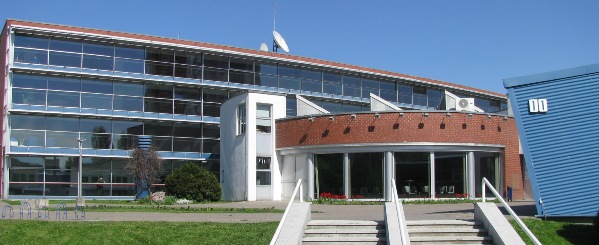 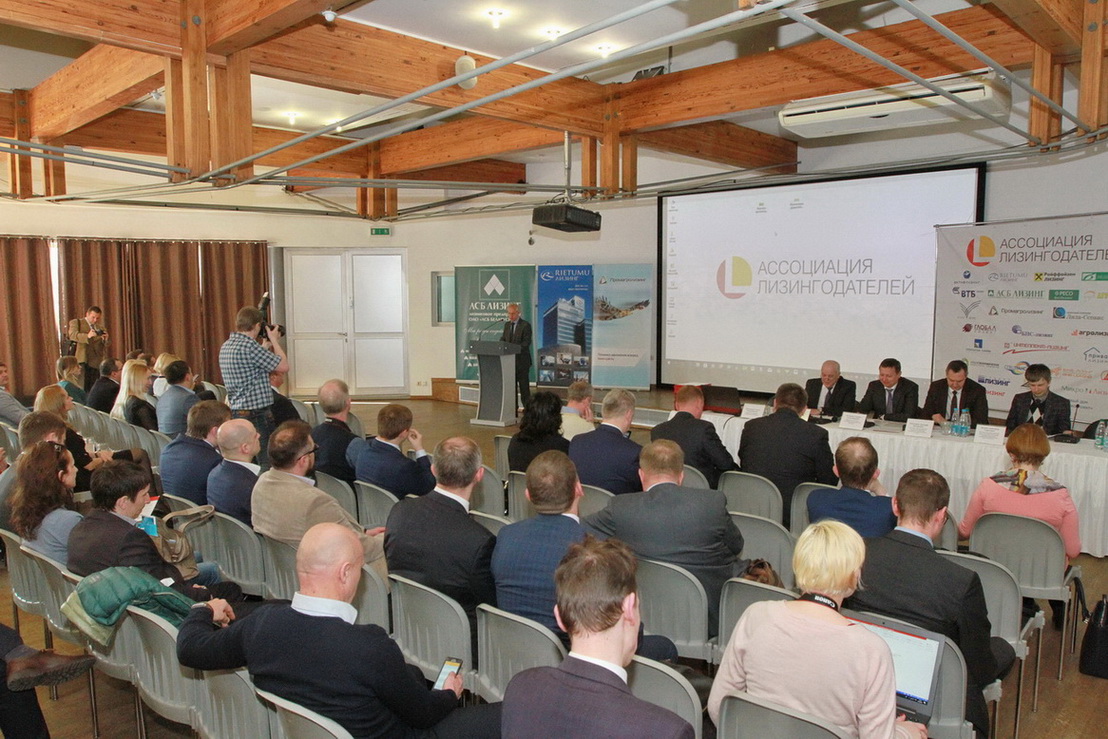 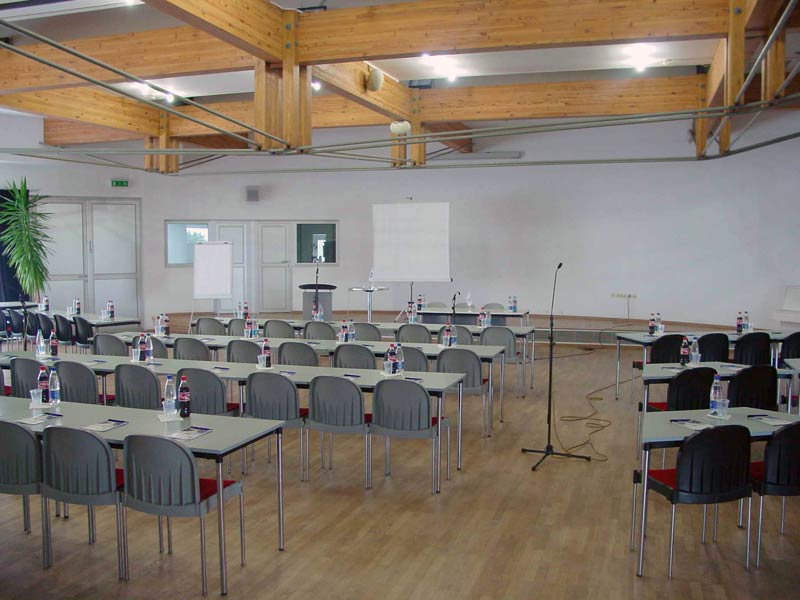 10 Апреля 2025 года
Минск, Проспект Газеты Правда, 11 Минский международный образовательный центр им.Й.Рау
Спонсорские пакеты
Стоимость партнерских пакетов
Пакет «Генеральный» – 3500 рублей
 Пакет «Официальный плюс» – 3100 рублей
 Пакет «Официальный» –  2500 рублей 
 Пакет «Стандарт плюс» – 1500 рублей
 Пакет «Стандарт» –   1000 рублей 
   Оплата осуществляется в рамках целевых взносов на частичное финансирование мероприятия.
Контакты
Телефон:+ 375 17 377 64 97
                + 375 29 652 27 50 
e-mail:schimanowitsch@gmail.com, info@leasing-belarus.by 
Шиманович Сергей Владимирович






Будем рады сотрудничеству!